DOUGLAS
Licensing Administrator
Gudrun Douglas
Licensing Administrator
Address:
Shiloh, 919,Mabelvale
Website:
Domain.ltd
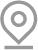 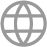 Phone: 
(123) 456-7890
Twitter 
Twitter.com/username
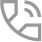 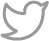 Email: 
Mail@domain.ltd
linkedin 
linkedin.com/username
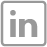 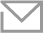